Antecedentes de investigación
Propósito de la Revisión de la literatura (Antecedentes): 
Esta sección sirve para dos propósitos principales: 
Primero: ayuda a comprender el cuerpo de conocimiento existente y a considerar su contribución a la investigación sobre nuestro tema de investigación. Implica familiarizarse con investigaciones anteriores, sus preguntas, métodos, hallazgos y conclusiones.
Segundo: la revisión de la literatura (antecedentes) justifica la investigación al mostrar lo que no ha sido cubierto en investigaciones actuales y lleva a identificar el vacío de investigación que se planea abordar.
De aquí sale nuestro problema de investigación.
La revisión de la literatura requiere una estrategia de búsqueda sistemática y bien pensada.
Búsqueda EFECTIVA de fuentes (artículos científicos, libros y tesis):
Calidad de los repositorios y revistas.
Calidad de las palabras clave.
búsqueda de fuentes académicas digitales y digitalizadas
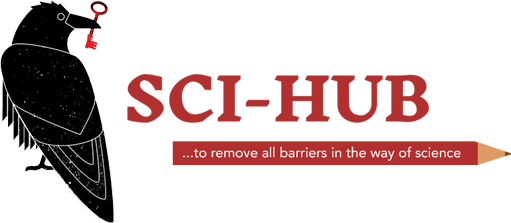 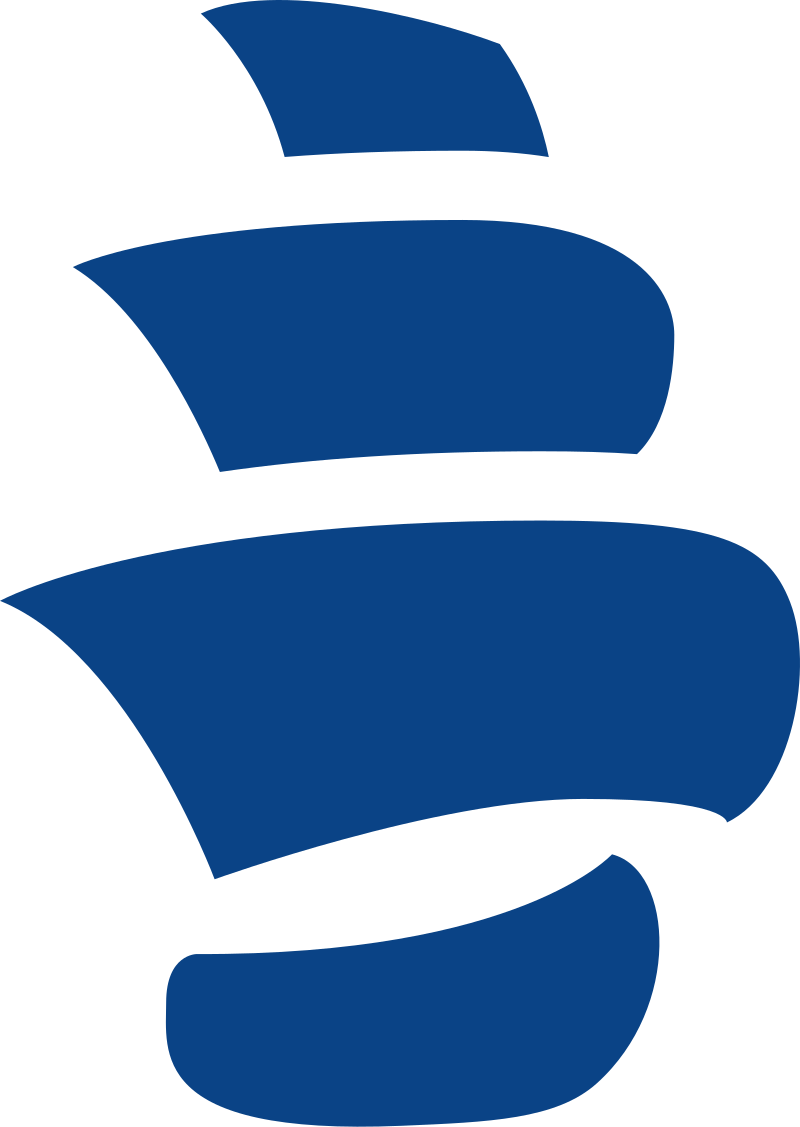 Sci-Hub
Sci-Hub es un sitio web que ofrece acceso gratuito a artículos científicos y académicos protegidos por muros de pago. , fundado en 2011 por Alexandra Elbakyan. Resalta el debate entre el acceso abierto al conocimiento y los modelos comerciales de publicación científica
https://sci-hub.se (inestable)
Library Genesis (LibGen) 
Es una base de datos que permite el acceso gratuito a libros en varios campos. Funciona como un motor de búsqueda que indexa libros electrónicos ofreciendo descargas en varios formatos https://libgen.is
Bases de datos referenciales comerciales
Mi recomendación:
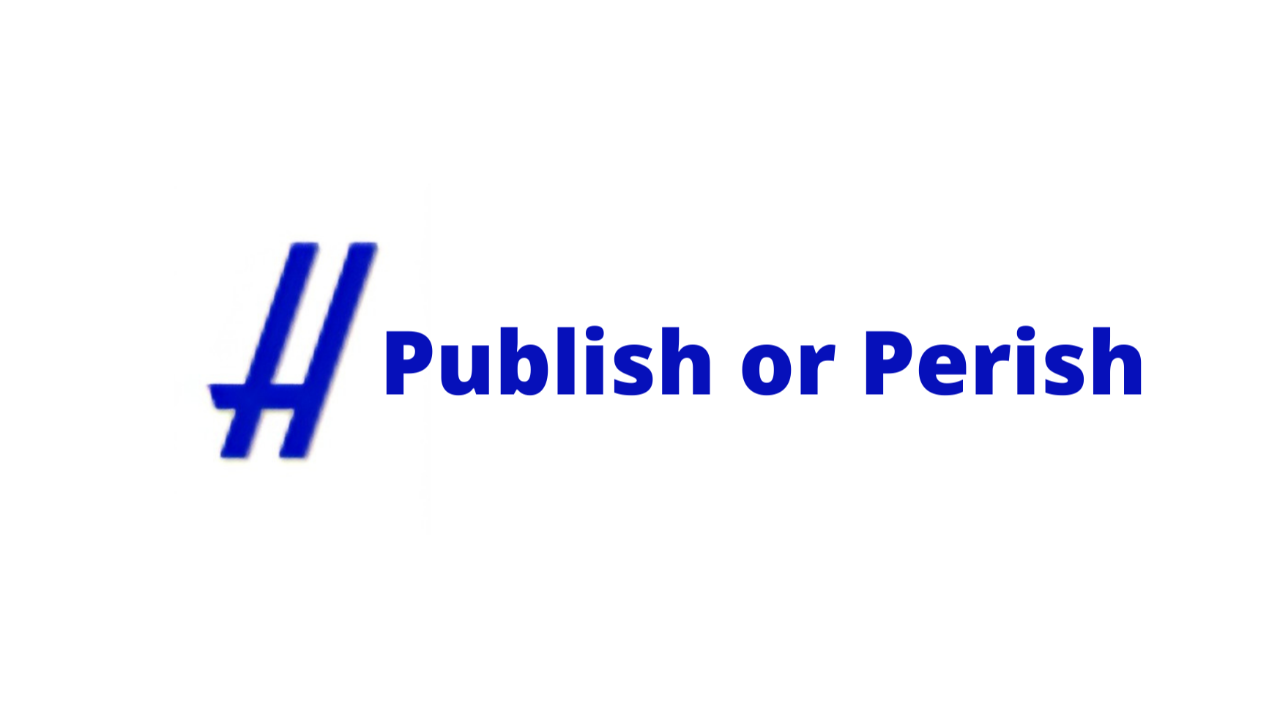 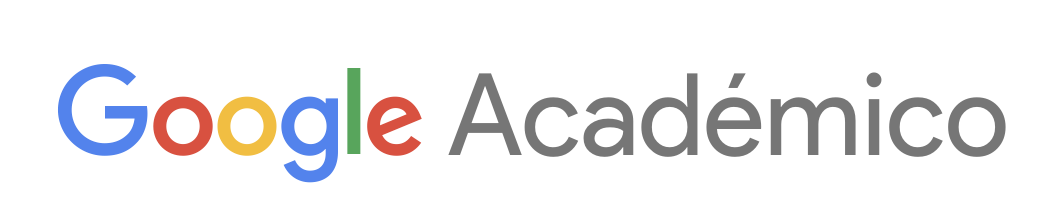 +
https://scholar.google.com
https://harzing.com/resources/publish-or-perish
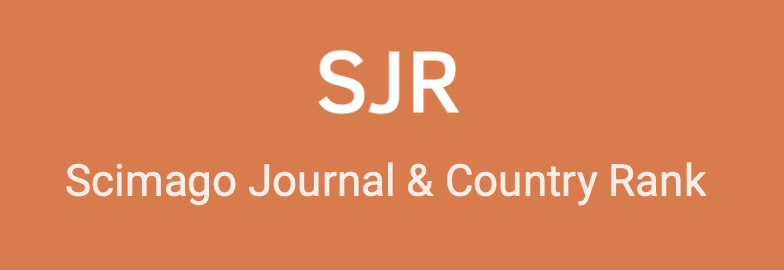 https://www.scimagojr.com
Nuevas herramientas para basadas en inteligencia artificial
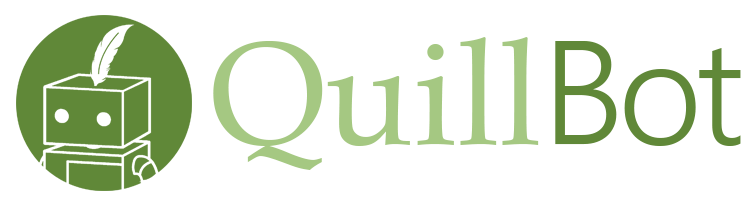 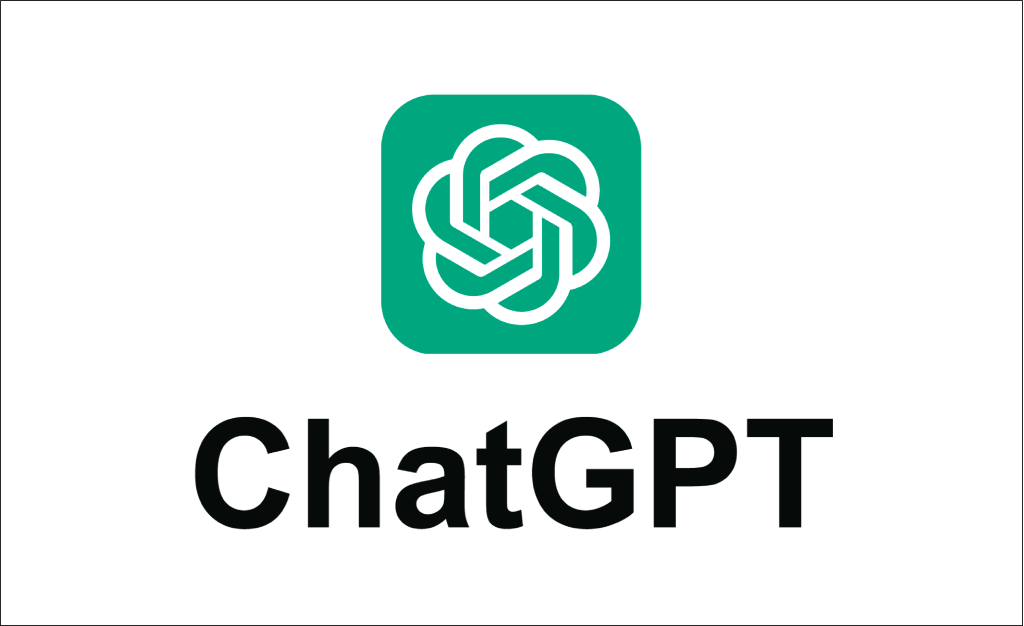 Quillbot citation generator  https://quillbot.com/citation-generator
https://chat.openai.com
Bases de datos comerciales de texto completo
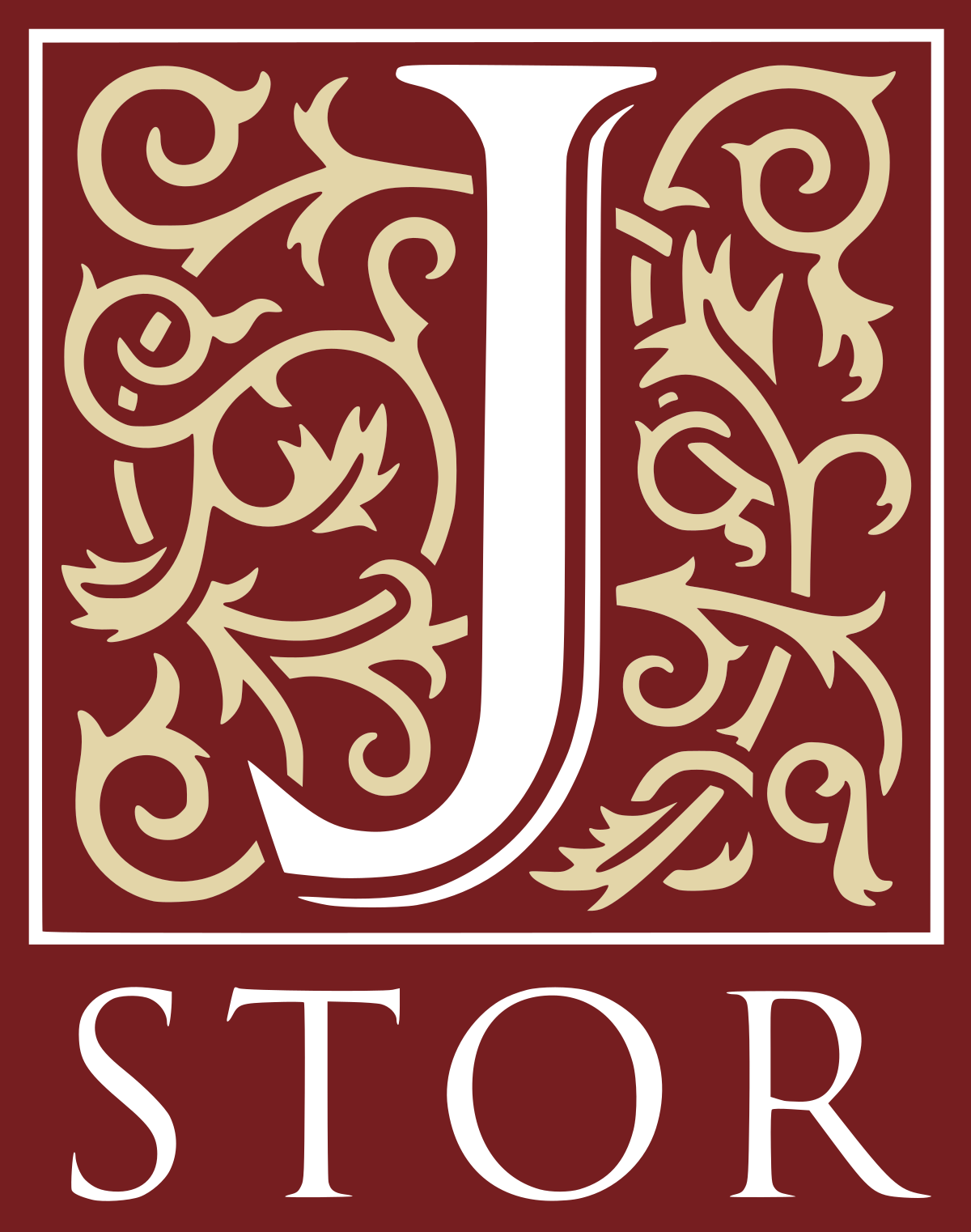 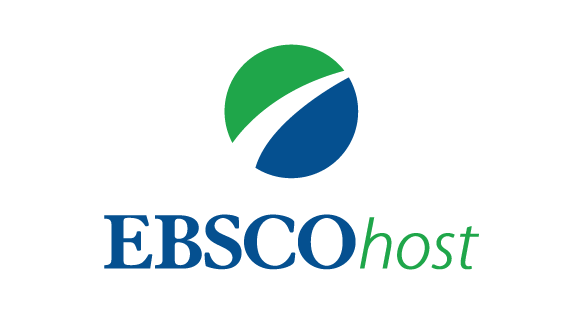 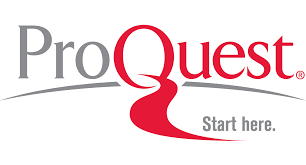 https://www.jstor.org
https://search.ebscohost.com
https://www.proquest.com
Bases de datos referenciales comerciales
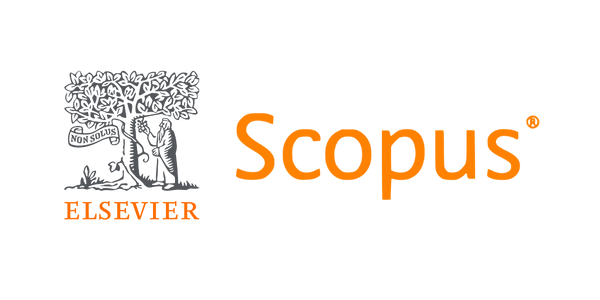 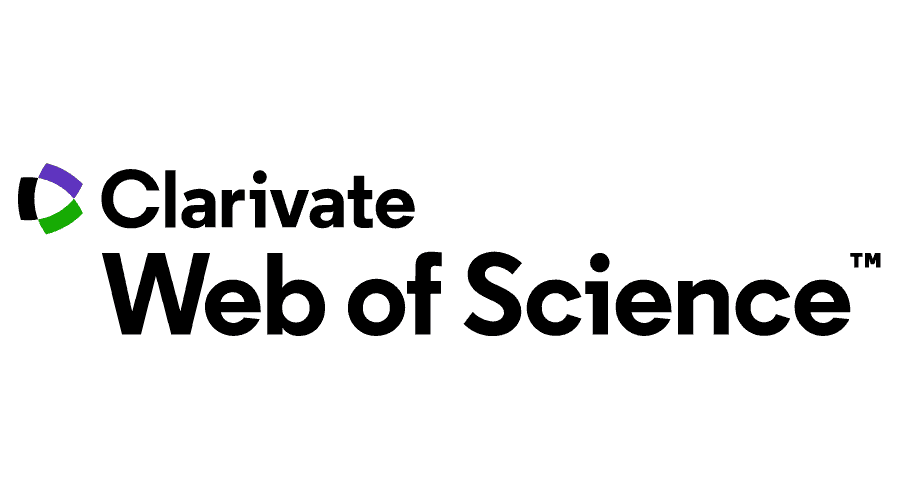 Se utilizan como base para elaborar análisis bibliométricos de gran nivel.
Son bases de datos académicas que proveen acceso a referencias de investigaciones científicas, permitiendo buscar y citar artículos y libros en diversas disciplinas. Debido a la gran cantidad de metadatos que capturan es ampliamente utilizada para evaluar el impacto de la investigación mediante el rastreo de citas.
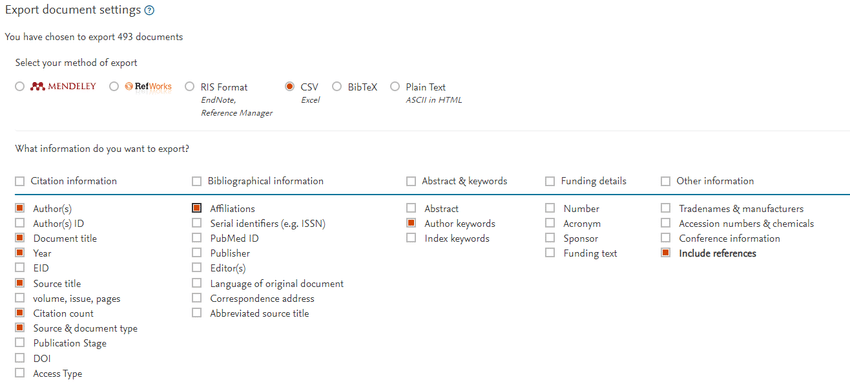 Clasificación de Índices según su rigurosidad
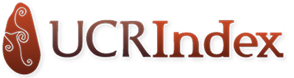 https://ucrindex.ucr.ac.cr/clasificacion-de-indices/
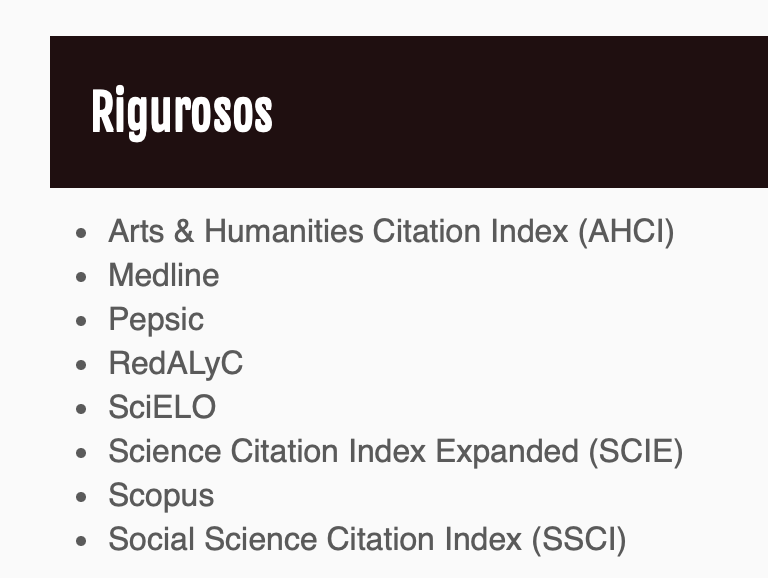 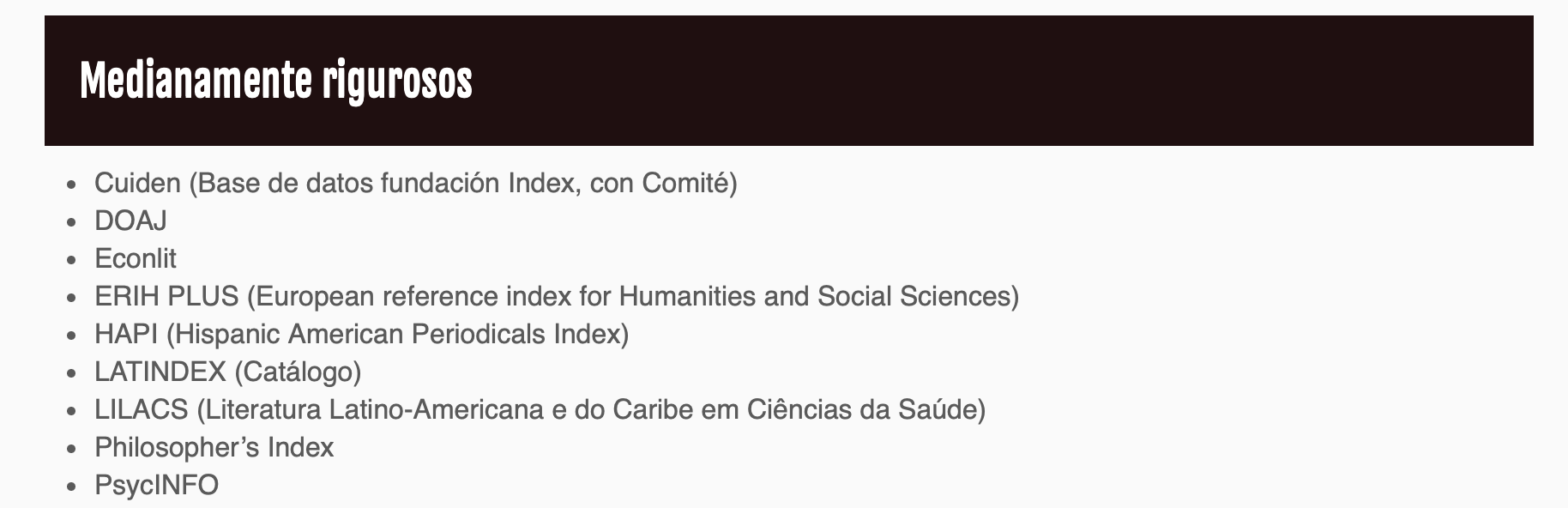 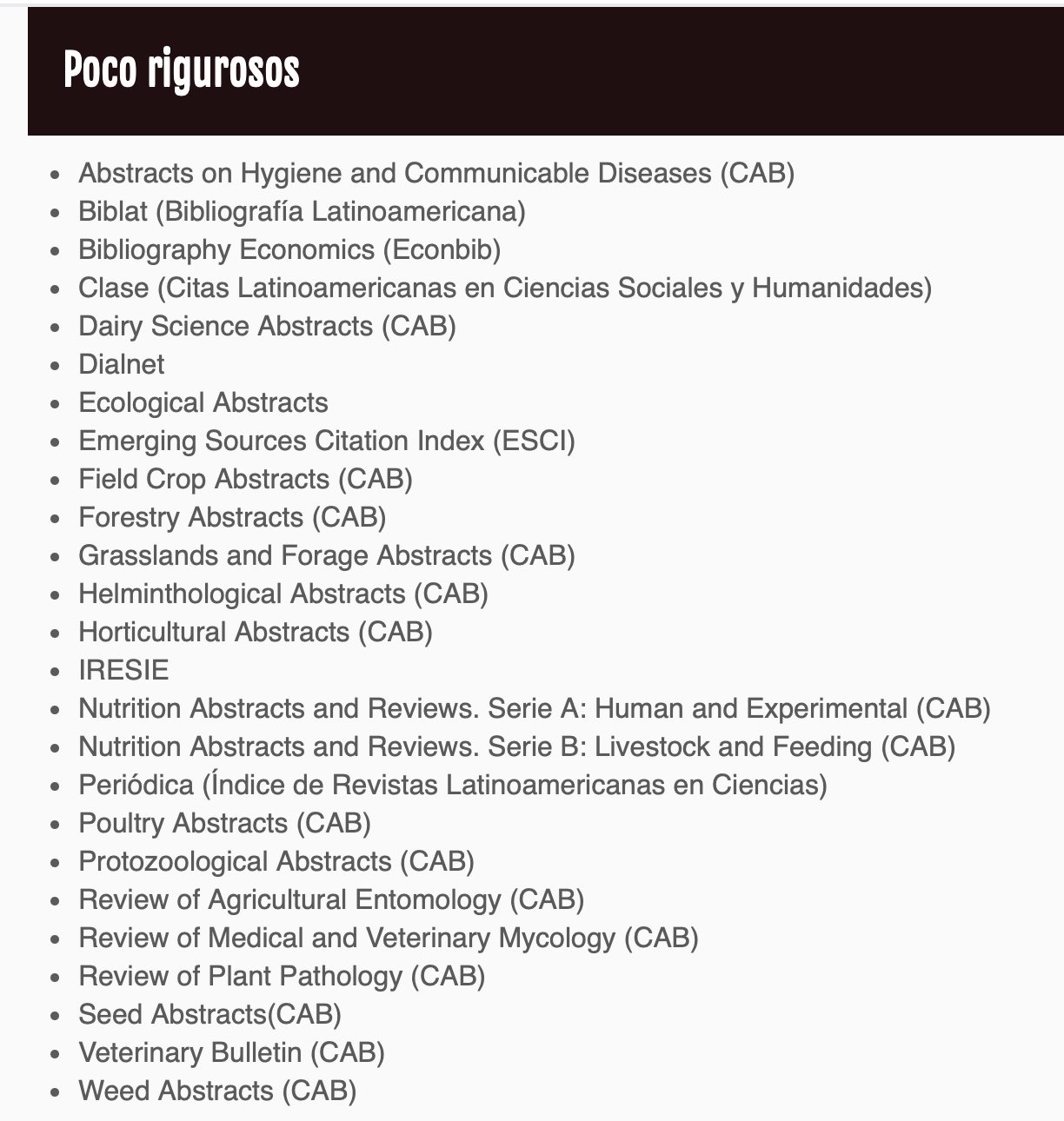 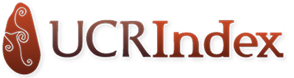 Clasificación de Índices según su rigurosidad
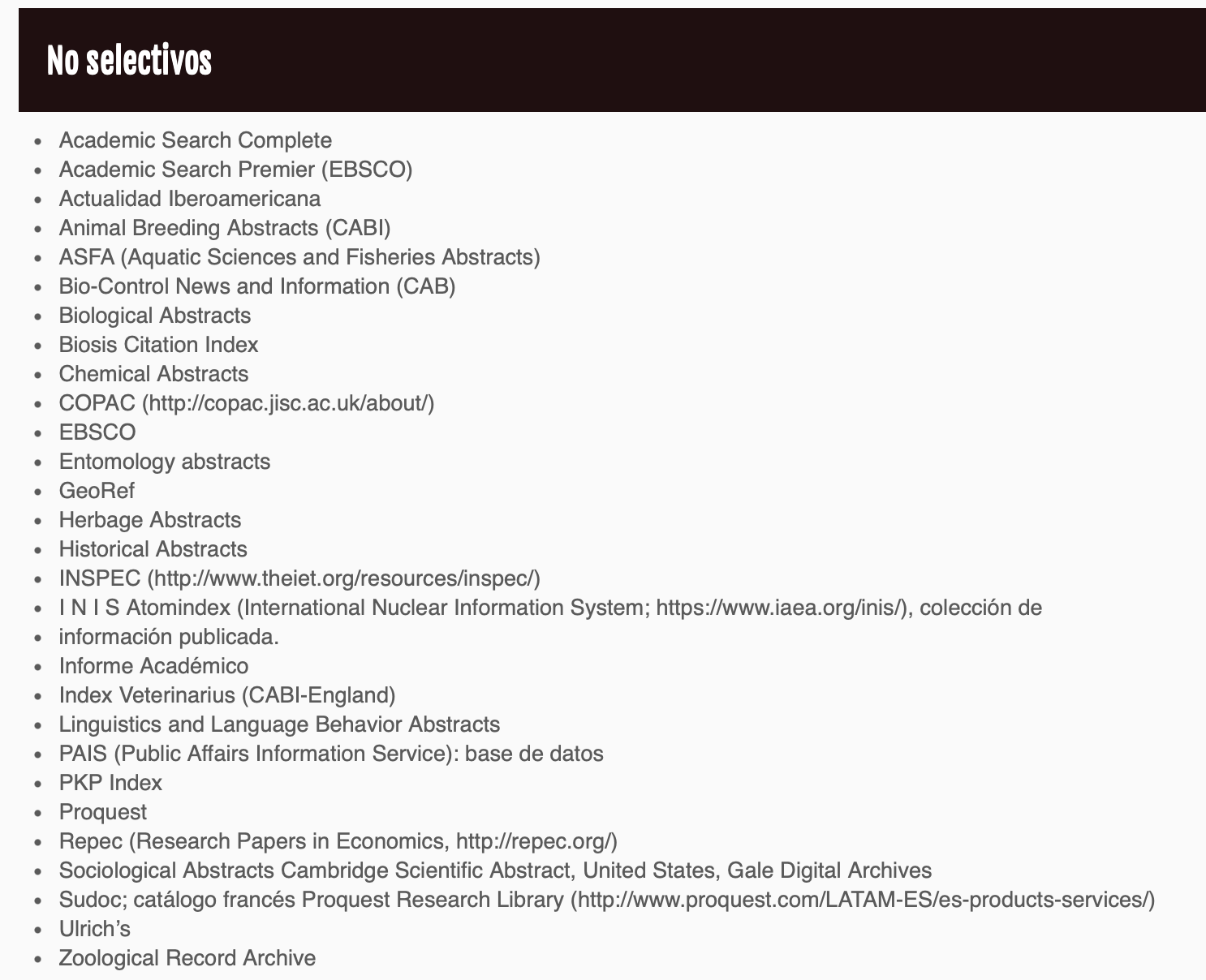 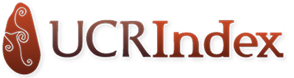 Clasificación de Índices según su rigurosidad